Cashless Boleh 5.0
NADI X INISIATIF KERAJAAN
Kempen Cashless Boleh 5.0 merupakan inisiatif tahunan yang dilancarkan oleh Kementerian Kewangan Malaysia dengan kerjasama Payments Network Malaysia Sdn Bhd (PayNet). 

Kempen ini bertujuan untuk memperkukuh ekosistem pembayaran tanpa tunai dalam sektor awam Malaysia, selaras dengan aspirasi negara menuju transformasi digital yang komprehensif.
Pengenalan
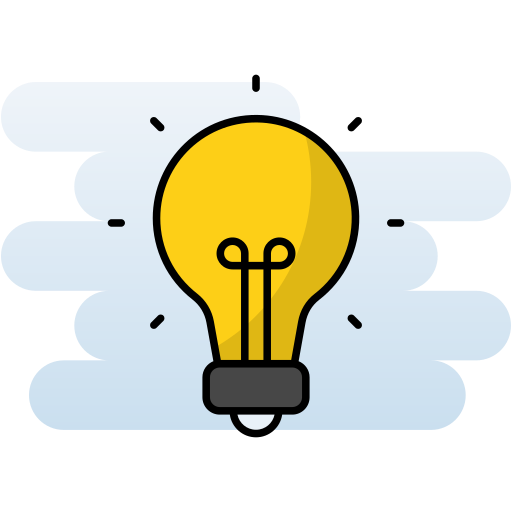 Objektif
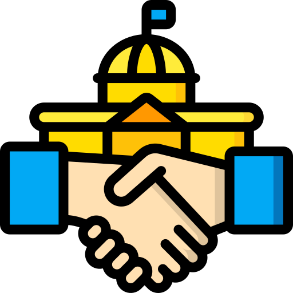 Memperluas Penyertaan Agensi Kerajaan
Meningkatkan jumlah agensi kerajaan persekutuan yang terlibat dalam kempen ini kepada lebih daripada 105 agensi.
Meningkatkan Kadar Penembusan Pembayaran Digital
Mensasarkan kadar penembusan pembayaran digital sebanyak 90% dalam transaksi di agensi kerajaan yang terlibat.
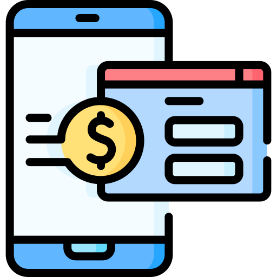 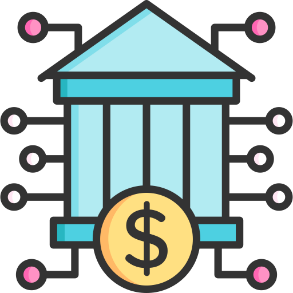 Memodenkan Infrastruktur Pembayaran
Memastikan sistem pembayaran kerajaan lebih efisien, selamat, dan mudah diakses oleh rakyat.
Kategori
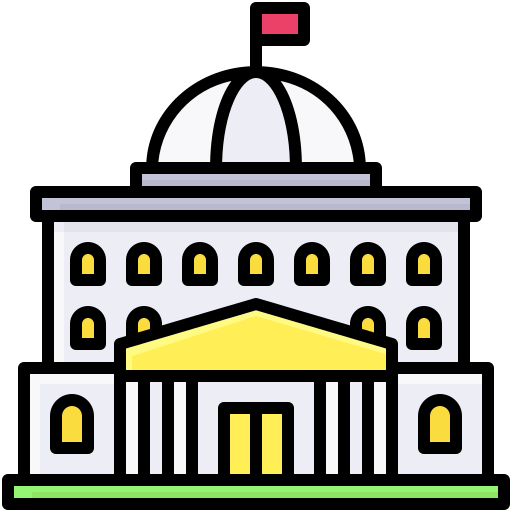 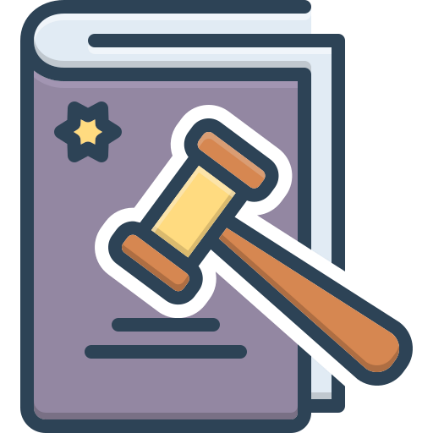 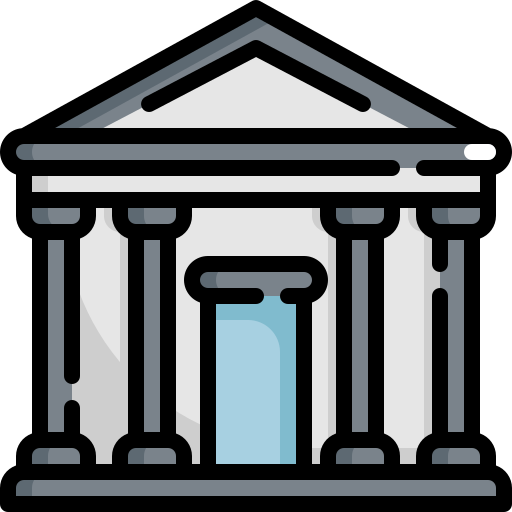 Badan Berkanun

Organisasi yang ditubuhkan di bawah undang-undang khusus untuk melaksanakan fungsi tertentu.
Kerajaan Negeri

Pentadbiran negeri yang turut serta dalam inisiatif pembayaran tanpa tunai.
Agensi Persekutuan

Kementerian dan jabatan kerajaan yang menyediakan perkhidmatan kepada orang awam.
Statistik Cashless Boleh 4.0
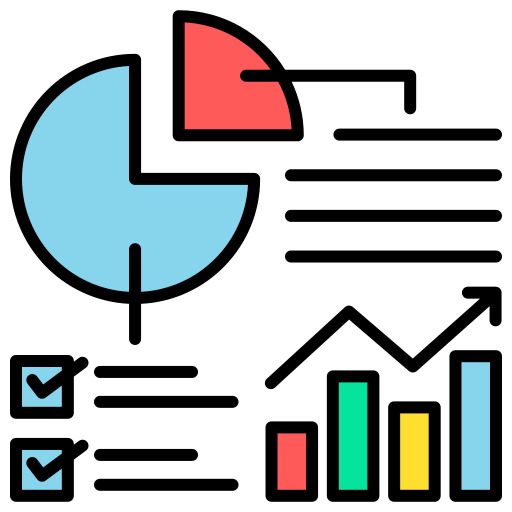 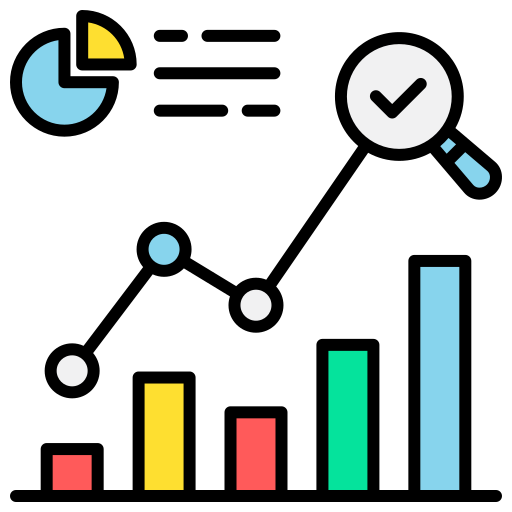 Penyertaan Kerajaan Negeri

Lapan kerajaan negeri mencatatkan 46.4 juta e-pembayaran, iaitu 92% daripada keseluruhan 50.2 juta transaksi dalam tempoh yang sama.
Cashless Boleh 4.0

Merekodkan 138,817,425 transaksi tanpa tunai, mewakili 86% daripada jumlah transaksi di 20 agensi kerajaan yang terlibat.
Cabaran
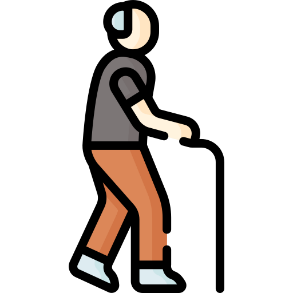 Literasi Digital Warga Emas
Golongan warga emas menghadapi kesukaran menyesuaikan diri dengan sistem pembayaran digital, menyebabkan rasa terasing dan kekeliruan
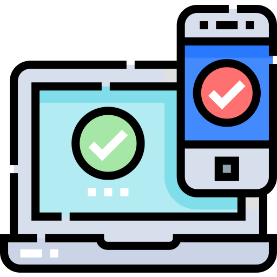 Akses kepada Teknologi
Kekurangan akses kepada peranti digital dan sambungan internet yang stabil, terutamanya di kawasan luar bandar.
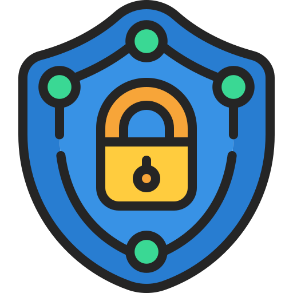 Keselamatan Siber
Kebimbangan mengenai penipuan dan keselamatan dalam transaksi dalam talian.
Kepentingan Cashless Society di Malaysia
Mengurangkan ketirisan kewangan
Dengan transaksi digital, rekod kewangan lebih telus dan mengurangkan risiko kehilangan hasil kerajaan.
Keselamatan yang lebih baik
Mengurangkan risiko kecurian dan kehilangan wang tunai.
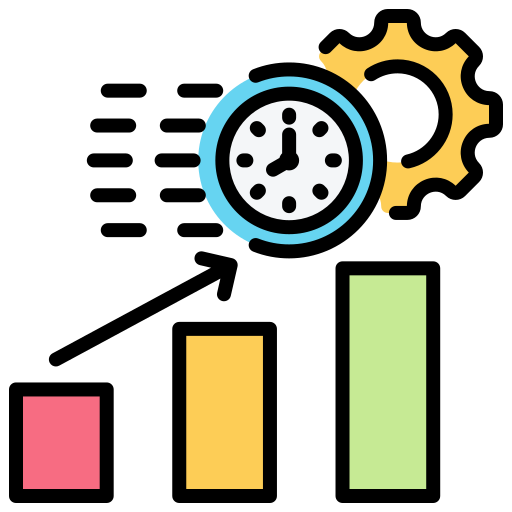 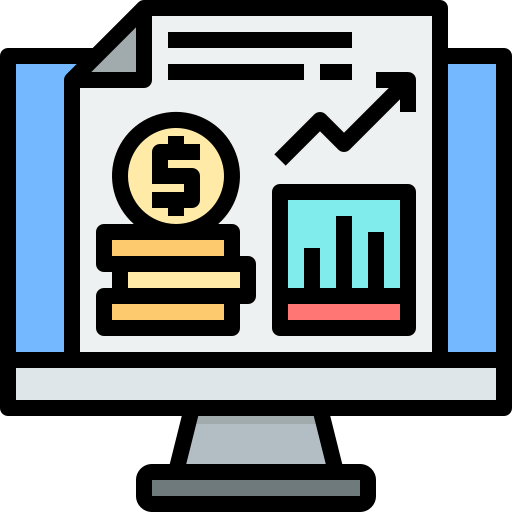 Mempercepatkan urusan harian
Pembayaran digital mengurangkan masa menunggu berbanding tunai.
Menyokong ekonomi digital
Menggalakkan penggunaan fintech dan e-commerce dalam sektor perniagaan.
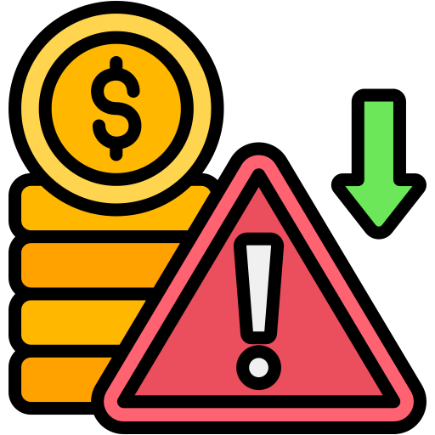 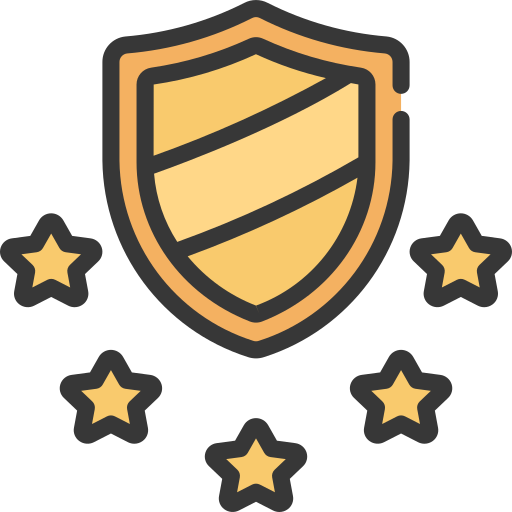 Payments Network Malaysia Sdn Bhd (PayNet) ialah infrastruktur pembayaran nasional Malaysia, mengendalikan sistem pembayaran runcit dan korporat bagi memastikan transaksi yang lancar dan selamat. 

PayNet dimiliki bersama oleh Bank Negara Malaysia (BNM) dan institusi kewangan.
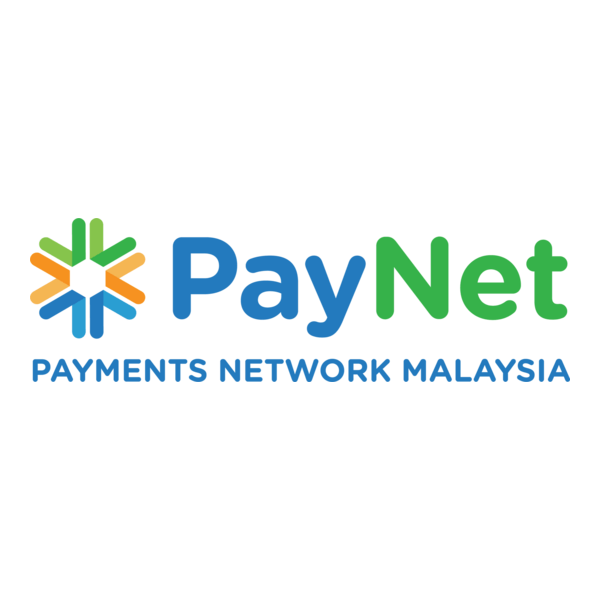 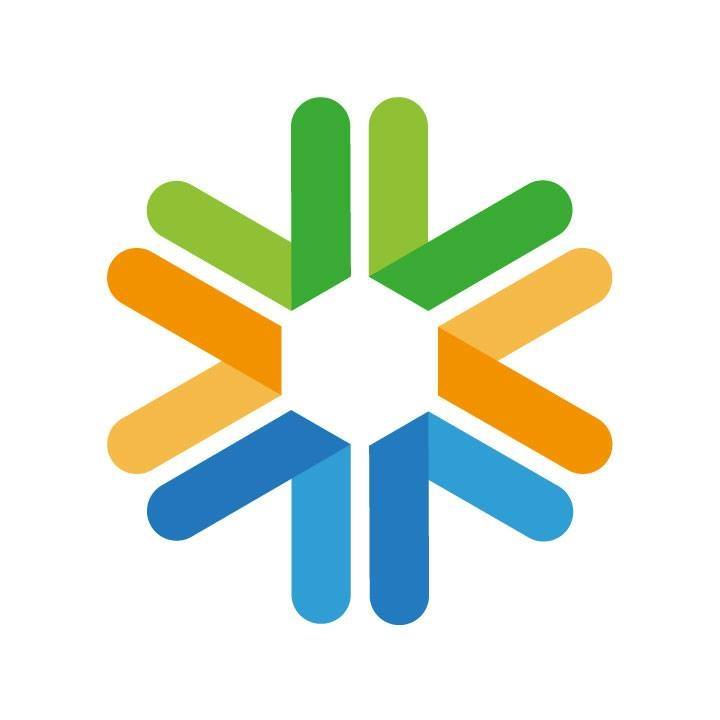 Misi & Visi
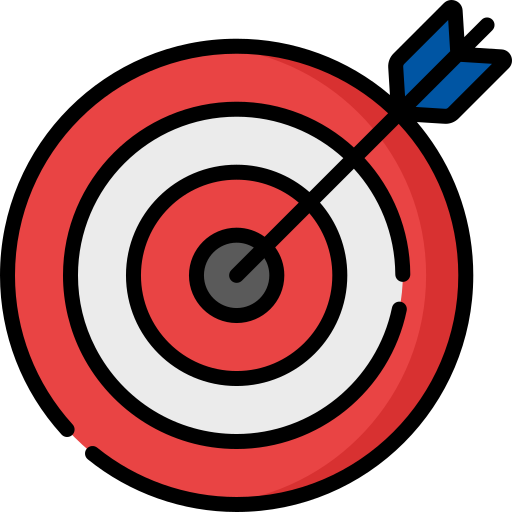 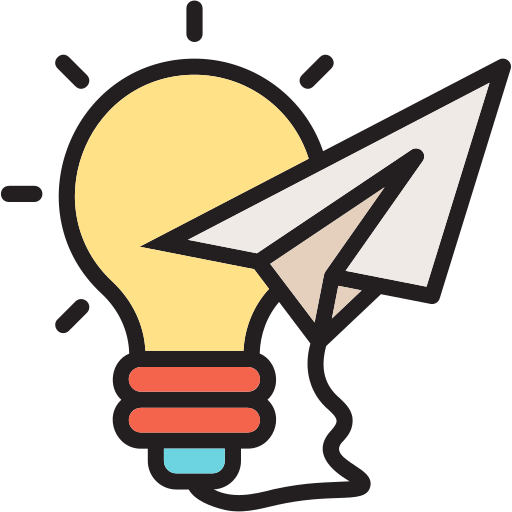 Visi

Membentuk ekosistem pembayaran digital yang selamat, cekap, dan inovatif.
Misi

Menyediakan infrastruktur pembayaran yang selamat, boleh dipercayai, dan menyokong ekonomi digital serta pembayaran elektronik.
Perkhidmatan PayNet
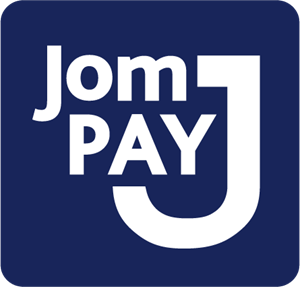 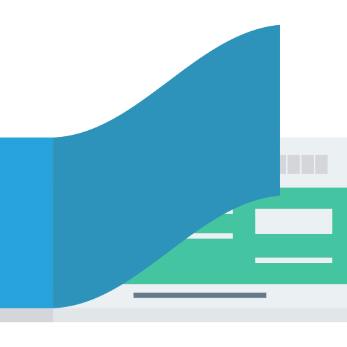 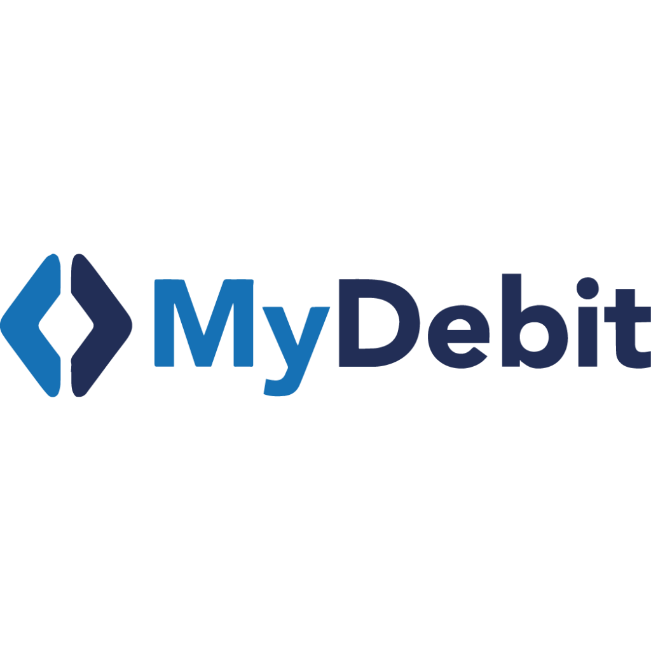 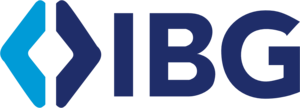 JomPAY

Platform pembayaran bil kebangsaan.
Interbank GIRO (IBG)

Pemindahan dana antara bank secara elektronik.
eSPICK

Sistem pemprosesan cek secara elektronik untuk mempercepatkan penjelasan cek di Malaysia.
MyDebit

Kad debit nasional yang membolehkan transaksi tanpa tunai.
Perkhidmatan PayNet
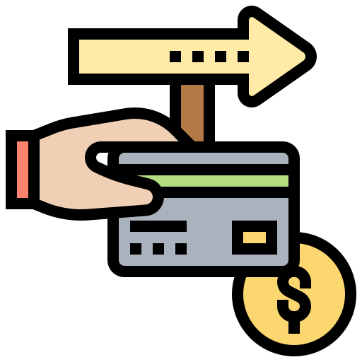 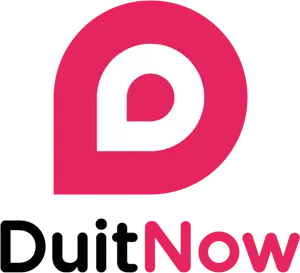 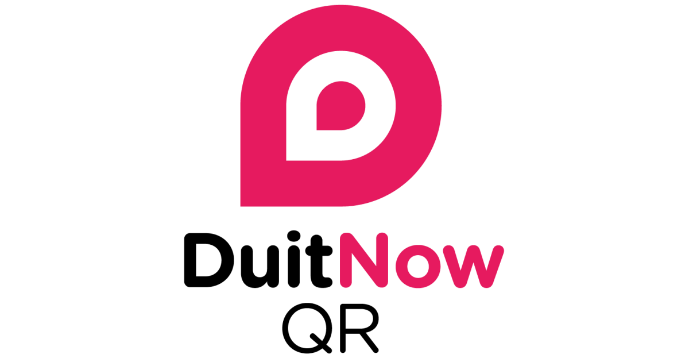 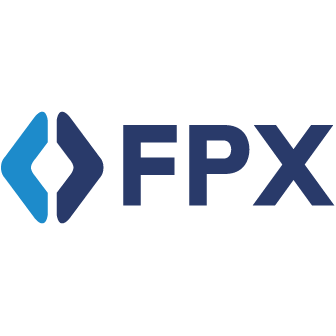 Direct Debit

Pembayaran automatik untuk transaksi berulang.
DuitNow

Perkhidmatan pemindahan wang serta-merta menggunakan nombor telefon, MyKad, atau nombor perniagaan.
Financial Process Exchange (FPX)

Gerbang pembayaran dalam talian untuk transaksi antara bank.
DuitNow QR

Piawaian QR Nasional yang membolehkan pembayaran menggunakan aplikasi bank dan e-dompet.
Perkhidmatan PayNet
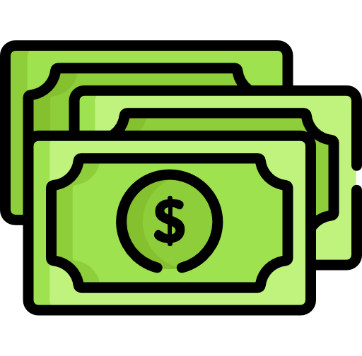 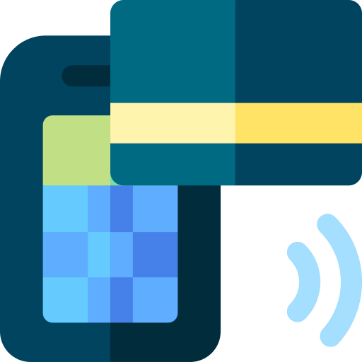 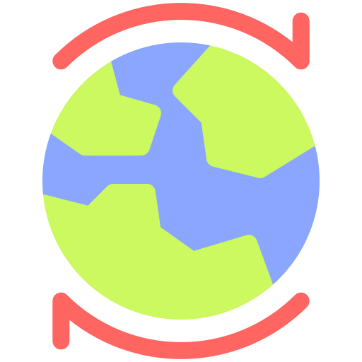 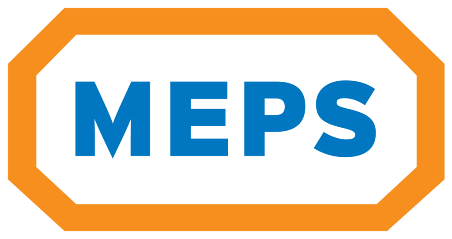 Smart Card & Certification Services

Perkhidmatan ujian dan pensijilan keselamatan untuk kad cip, terminal pembayaran, dan sistem pembayaran.
Cross-Border Cash Withdrawal

Membolehkan pengeluaran wang tunai dari ATM di negara yang menyertai perkhidmatan ini.
Shared ATM Network & MEPS ATM

Membolehkan pelanggan bank mengakses wang tunai dari lebih 10,000 ATM di seluruh negara.
Currency Notes Processing

Proses pengumpulan, pemilihan, dan pengedaran semula wang kertas oleh Bank Negara Malaysia.
Cara Penggunaan DuitNow QR
Pembayaran melalui DuitNow QR
Fungsi: Membolehkan pengguna membayar dengan mengimbas kod QR menggunakan aplikasi perbankan atau e-dompet.

Cara Penggunaan:
Buka Aplikasi Perbankan / E-Wallet - Contohnya, Maybank2u, CIMB Clicks, TNG eWallet.
Pilih DuitNow QR - Cari dan pilih pilihan DuitNow QR dalam aplikasi.
Imbas Kod QR - Halakan kamera telefon ke kod QR peniaga.
Masukkan Jumlah Pembayaran - Jika tidak ditetapkan secara automatik, masukkan jumlah yang perlu dibayar.
Sahkan dan Bayar - Semak butiran dan sahkan pembayaran.
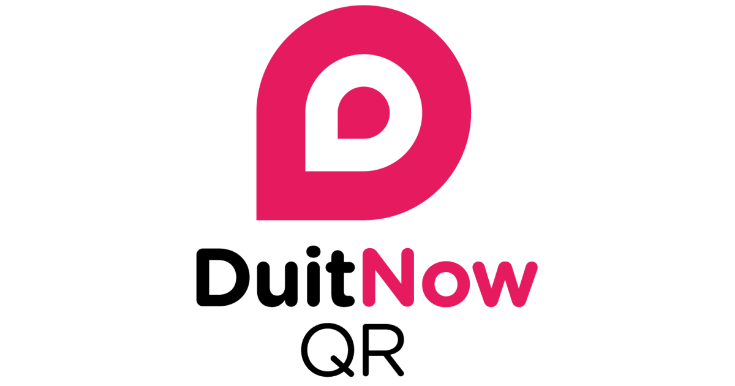 Cara Penggunaan MyDebit
Transaksi Tanpa Sentuhan dengan MyDebit
Fungsi: Membolehkan pembayaran menggunakan kad ATM dengan fungsi debit.

Cara Penggunaan:
Pastikan Kad ATM Disokong - Gunakan kad ATM yang menyokong MyDebit.
Sentuh atau Masukkan Kad di Terminal - Letakkan kad di terminal pembayaran (contactless) atau masukkan ke dalam mesin.
Masukkan PIN Jika Diperlukan - Untuk transaksi lebih RM250, PIN diperlukan.
Sahkan Pembayaran - Transaksi akan diproses dan resit akan dikeluarkan.
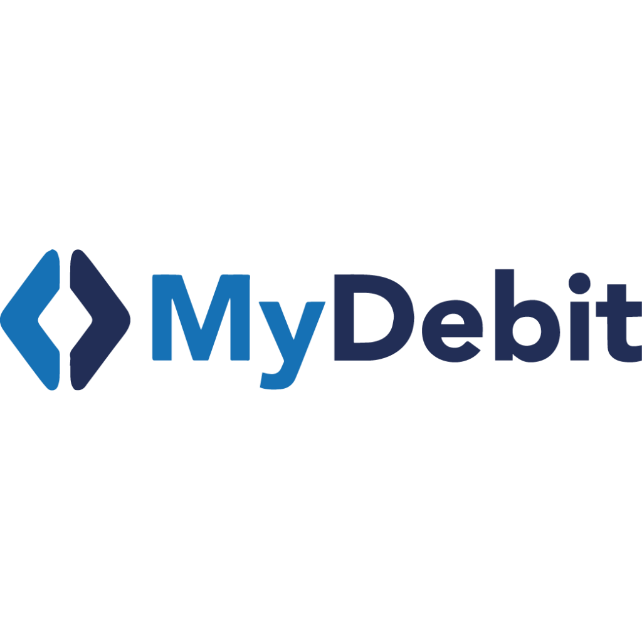 Cara Penggunaan Direct Debit
Pembayaran Automatik dengan Direct Debit
Fungsi: Membolehkan pembayaran berulang seperti langganan atau bil bulanan secara automatik.

Cara Penggunaan:
Daftar dengan Peniaga atau Penyedia Perkhidmatan - Contohnya, bil utiliti, langganan streaming.
Lengkapkan Borang Kebenaran - Secara fizikal atau dalam perbankan dalam talian.
Pengesahan oleh Bank - Bank akan meluluskan permohonan untuk pemotongan automatik.
Pastikan Dana Mencukupi - Bayaran akan ditolak secara automatik mengikut jadual.
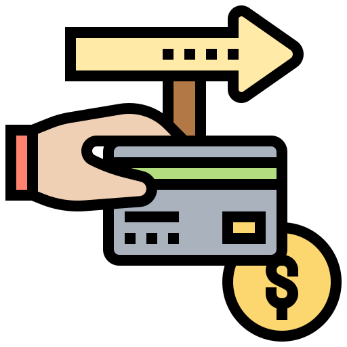 Cara Penggunaan DuitNow
Pemindahan Wang Segera dengan DuitNow
Fungsi: Membolehkan pemindahan wang serta-merta menggunakan nombor telefon, MyKad atau nombor perniagaan.

Cara Penggunaan:
Buka Aplikasi Perbankan - Contohnya, RHB, Public Bank, AmBank.
Pilih DuitNow Transfer - Masukkan nombor telefon/MyKad/nombor perniagaan penerima.
Masukkan Jumlah - Tetapkan jumlah yang ingin dipindahkan.
Sahkan dan Hantar - Semak butiran penerima sebelum mengesahkan transaks
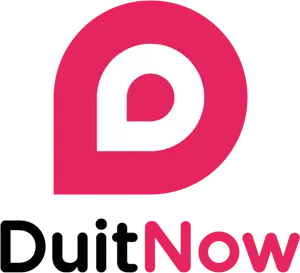 Cara Penggunaan JomPay
Pembayaran Bil Mudah dengan JomPAY
Fungsi: Membolehkan pembayaran bil kepada peniaga dan institusi yang berdaftar dengan JomPAY.

Cara Penggunaan:
Dapatkan Kod Biller dan Ref-1 dari Bil - Contohnya, bil elektrik, air, atau insurans.
Buka Aplikasi Perbankan atau Online Banking - Masukkan kod biller dan Ref-1.
Masukkan Jumlah Pembayaran - Tetapkan jumlah yang perlu dibayar.
Sahkan Pembayaran - Semak maklumat dan lengkapkan transaksi.
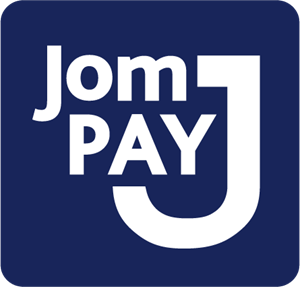 Cara Penggunaan FPX
Pembelian Dalam Talian dengan FPX
Fungsi: Membolehkan pengguna membuat pembayaran secara terus dari akaun bank mereka untuk transaksi e-dagang.

Cara Penggunaan:
Pilih FPX sebagai Kaedah Pembayaran - Di laman web e-dagang atau platform pembayaran.
Pilih Bank yang Digunakan - Contohnya, Bank Islam, CIMB Bank.
Log Masuk ke Perbankan Internet - Masukkan ID pengguna dan kata laluan.
Sahkan dan Lengkapkan Pembayaran - Pastikan jumlah betul dan sahkan transaksi.
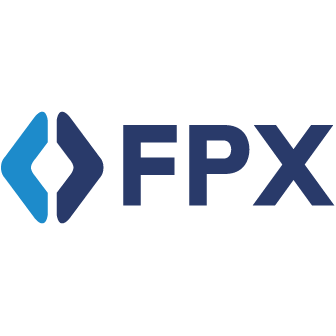 Cara Penggunaan MEPS
Pengeluaran Wang Tunai di ATM Bersama (MEPS)
Fungsi: Membolehkan pelanggan mengeluarkan wang tunai dari mana-mana ATM yang menyertai rangkaian MEPS.

Cara Penggunaan:
Masukkan Kad ATM ke dalam Mesin MEPS - Gunakan kad dari mana-mana bank yang menyertai rangkaian.
Pilih Bahasa dan Masukkan PIN - Pilih bahasa yang diinginkan dan masukkan PIN kad.
Pilih Jumlah Pengeluaran - Tetapkan jumlah wang yang ingin dikeluarkan.
Ambil Wang dan Resit - Pastikan transaksi selesai sebelum meninggalkan mesin ATM.
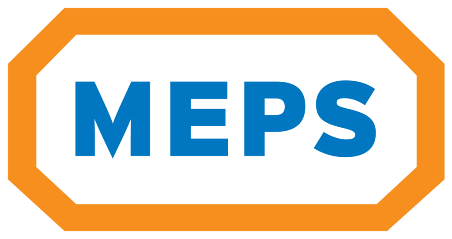 Cara Penggunaan
Cross-Border Cash Withdrawal
Pengeluaran Wang Tunai di Luar Negara (Cross-Border Cash Withdrawal)
Fungsi: Membolehkan pengeluaran wang tunai di ATM luar negara yang menyertai rangkaian PayNet.

Cara Penggunaan:
Pastikan Kad ATM Disokong - Kad mestilah mempunyai logo MEPS atau Mastercard/Visa.
Gunakan ATM yang Menyokong Perkhidmatan Ini - Di negara seperti Thailand dan Indonesia.
Ikut Arahan di Skrin - Masukkan kad, pilih bahasa, masukkan PIN, dan jumlah pengeluaran.
Sahkan dan Ambil Wang - Pastikan transaksi selesai dan simpan resit sebagai rujukan.
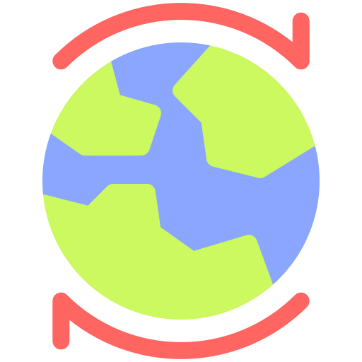 Cara Penggunaan IBG
Pengeluaran Dana Antara Bank Secara Elektronik (IBG)
Fungsi: Membolehkan pelanggan mengeluarkan wang tunai dari mana-mana ATM yang menyertai rangkaian MEPS.

Cara Penggunaan:
Log masuk ke perbankan dalam talian bank anda - pilih 'Pemindahan Dana' dan kemudian 'Interbank GIRO’.
Masukkan maklumat akaun bank penerima - termasuk nombor akaun dan nama bank.
Masukkan jumlah yang ingin dipindahkan - pilih tarikh pemindahan dana.
Semak dan sahkan – pastikan butiran transaksi tepat sebelum menghantar.
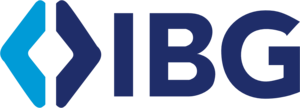 Panduan Perkhidmatan eSPICK
Fungsi
eSPICK adalah sistem pemprosesan cek secara elektronik yang mempercepatkan proses penjelasan cek di Malaysia.
Penyerahan Cek

Pengguna menulis cek dan menyerahkannya kepada penerima.
Pengesahan Bank

Penerima mendepositkan cek ke bank mereka, yang kemudiannya mengimbas dan menghantar maklumat cek ke eSPICK.
Pemprosesan & Kredit

Jika cek sah, dana akan dikreditkan ke akaun penerima dalam masa 1-2 hari bekerja.
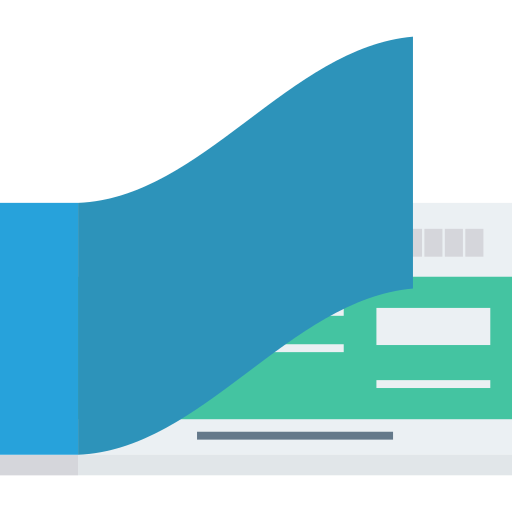 Panduan Perkhidmatan
Smart Card & Certification Service
Fungsi
Perkhidmatan ujian dan pensijilan untuk kad cip, terminal pembayaran, dan sistem pembayaran.
Digunakan oleh institusi kewangan dan syarikat teknologi pembayaran untuk memastikan keselamatan dan kepatuhan terhadap piawaian industri.
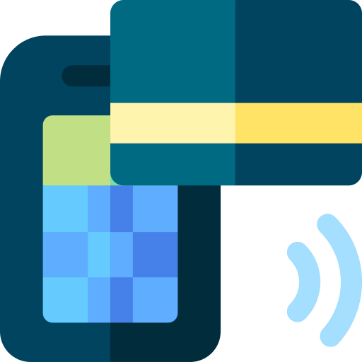 Panduan Perkhidmatan
Currency Notes Processing
Fungsi
Memproses dan mengagihkan wang kertas yang dikumpulkan dari Bank Negara Malaysia untuk diedarkan semula ke pasaran.
Digunakan oleh Bank Negara Malaysia untuk memastikan bekalan wang tunai berkualiti tinggi di pasaran.
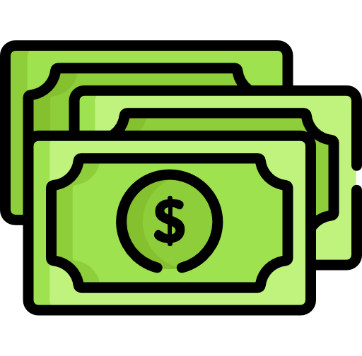 Tarikh Penting
15 Januari 2025: Pelancaran rasmi kempen Cashless Boleh 5.0
Maklumat Lanjut dan Bantuan:
Payments Network Malaysia Sdn Bhd (PayNet)
Level 8, Menara Southpoint @ Mid Valley City
Medan Syed Putra Selatan, 59200 Kuala Lumpur

Portal rasmi Paynet dan talian hotline.
03 2781 0500
https://www.paynet.my/CashlessBoleh2/index.html
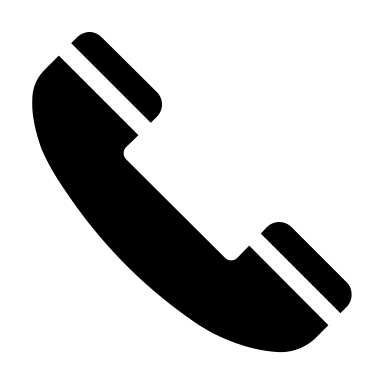 Kesimpulan
Kempen Cashless Boleh 5.0 adalah langkah proaktif kerajaan Malaysia dalam mempercepat transformasi digital negara. 

Dengan kerjasama antara agensi kerajaan dan sokongan masyarakat, inisiatif ini diharapkan dapat mewujudkan persekitaran pembayaran yang lebih efisien, selamat, dan inklusif untuk semua lapisan masyarakat.

Untuk maklumat lanjut, sila layari laman rasmi di https://www.paynet.my/CashlessBoleh2/index.html